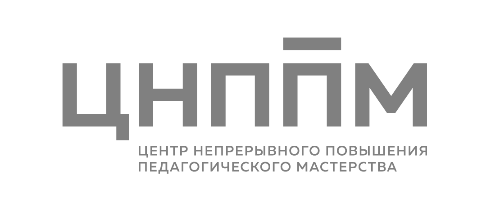 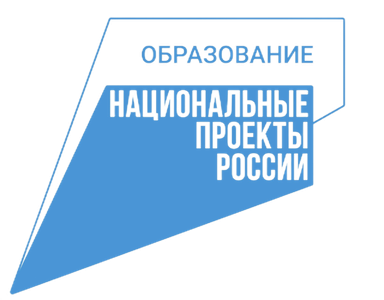 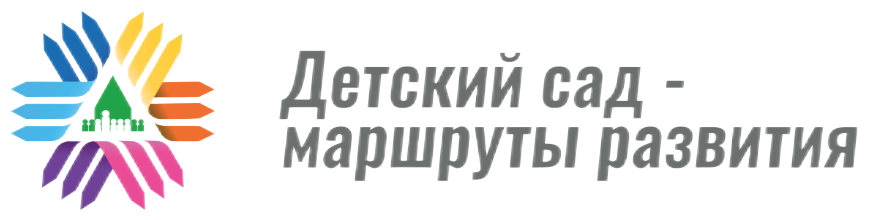 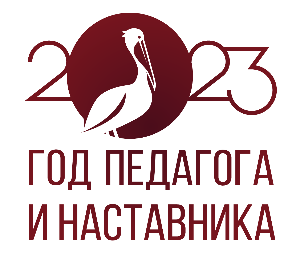 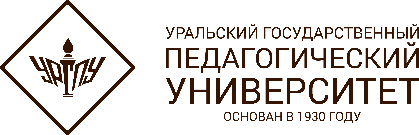 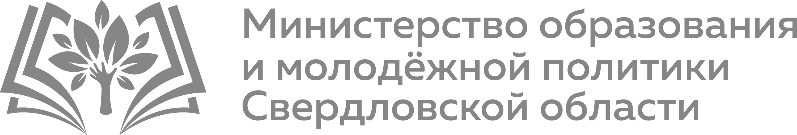 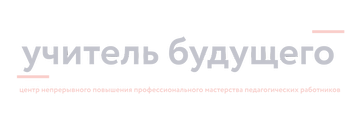 ДЕТСКАЯ МУЛЬТСТУДИЯ «Капитошка»
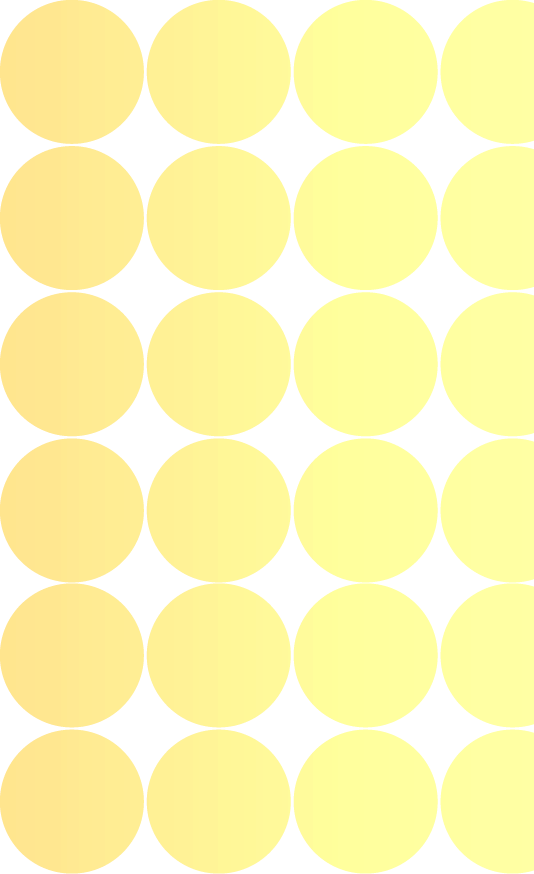 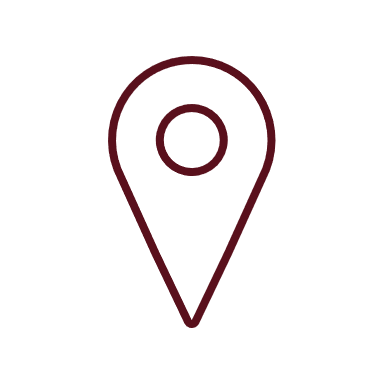 МБДОУ ДЕТСКИЙ САД № 283
Зайцева О.С.,ВОСПИТАТЕЛЬ 1 КК
Филиппова Е.В.,ЗАМ.ЗАВ. ПО ВМР
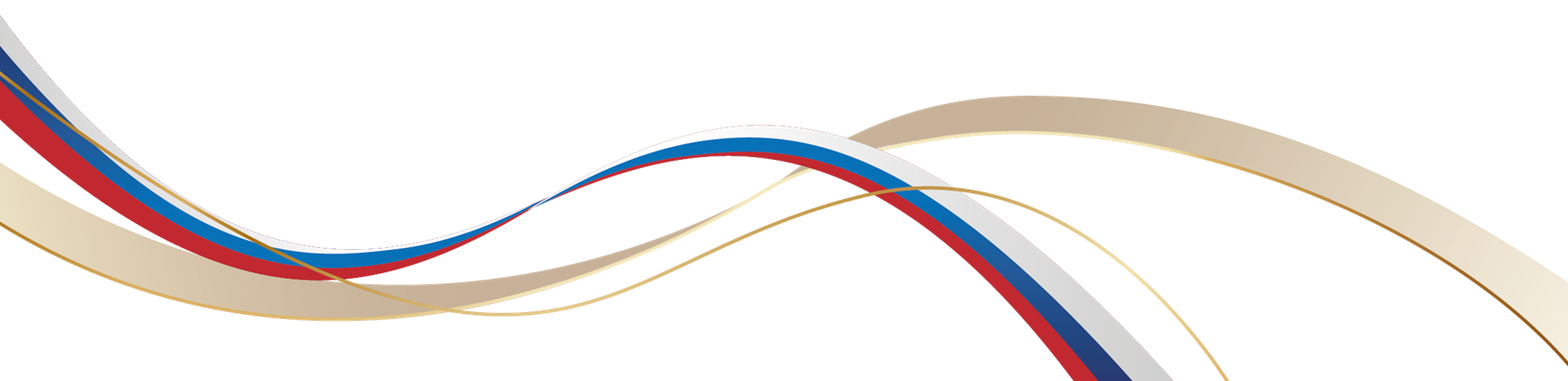 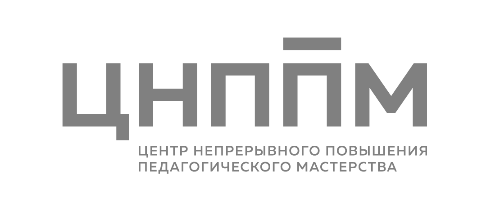 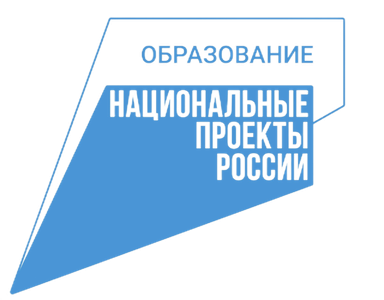 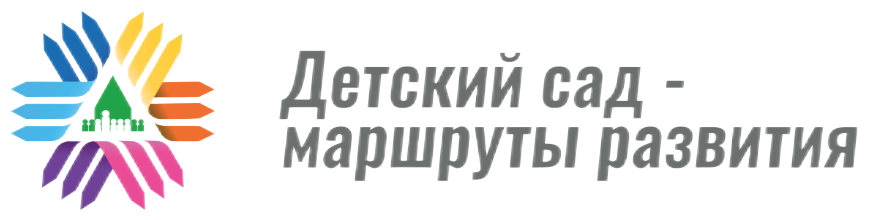 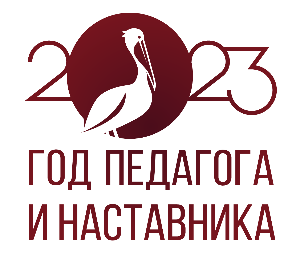 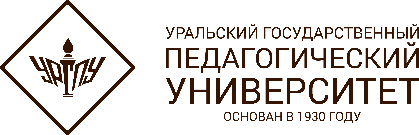 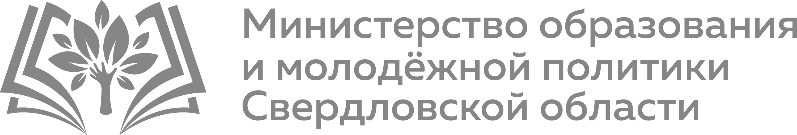 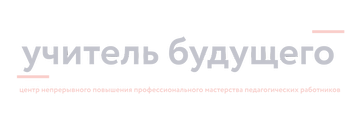 Актуальность
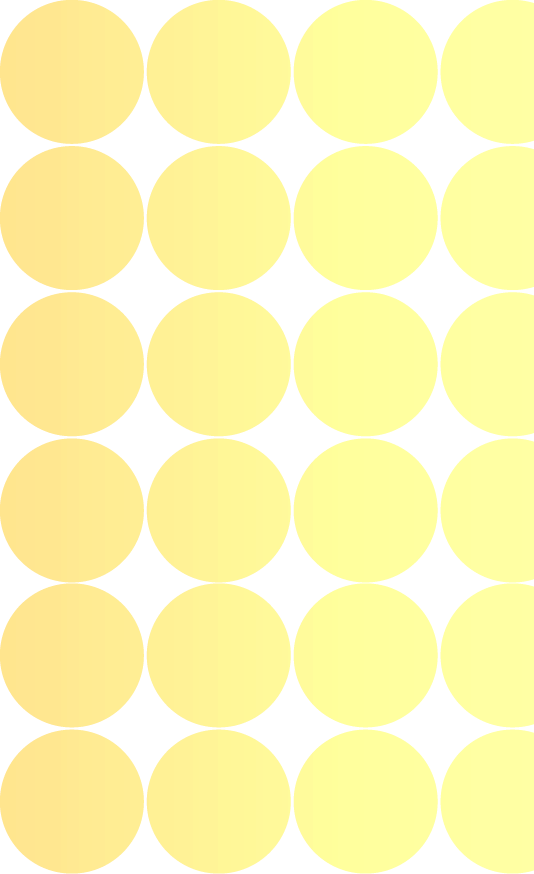 живому общению с родителями, спокойному диалогу, совместному чтению книг на смену всё чаще приходят гаджеты, телевизор, кружки по подготовке детей к школе,  где уделяется в большей степени внимание на интеллектуальное развитие. 
            А ведь свои первые уроки нравственности: любви, доброты, уважения,  сострадания ребенок получает в семье (от родителей, дедушек и бабушек). 
            Поэтому мы, воспитатели, хотим вовлечь родителей (законных представителей) в активное общение с ребенком, содействовать комплексной воспитательно-образовательной работе педагогов с детьми посредством приобщения их к отечественным духовно-нравственным семейным ценностям.
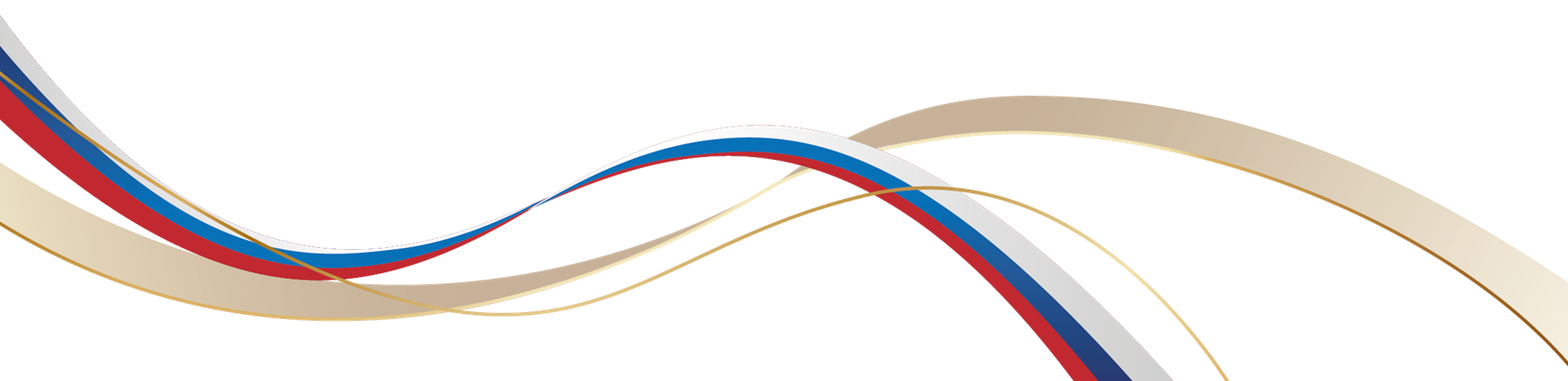 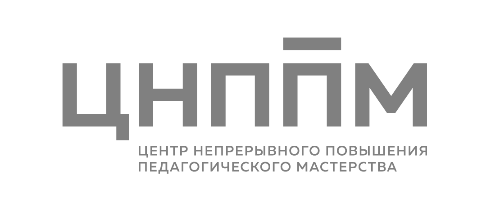 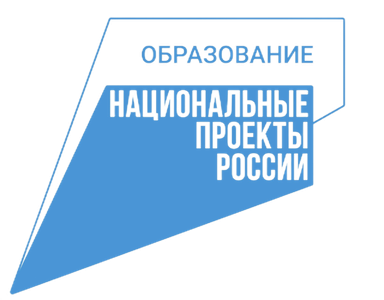 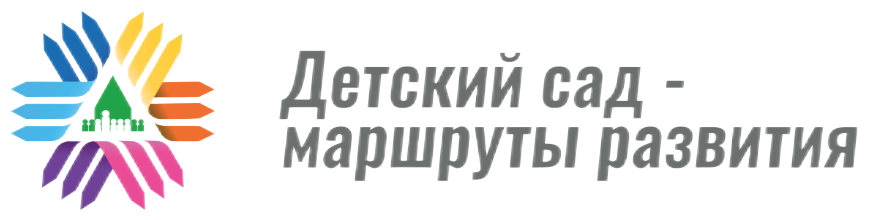 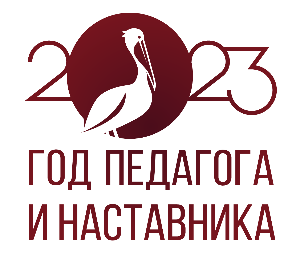 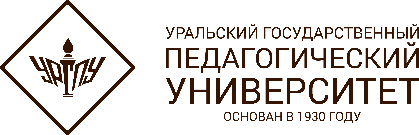 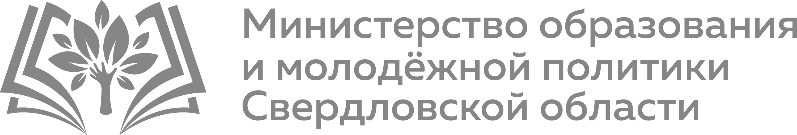 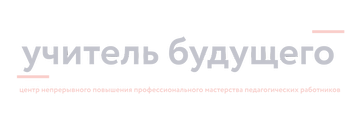 Цель
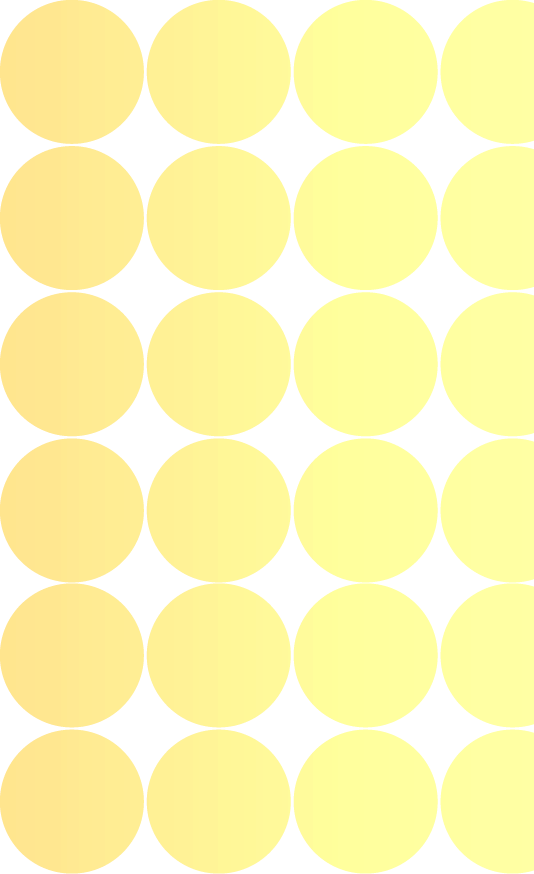 разработать и реализовать проект «Детская мультстудия «Капитошка»» для сохранения, укрепления и продвижения традиционных семейных ценностей среди воспитанников подготовительной к школе группы, воспитание чувства любви, заботы, Сострадания по отношению к членам семей воспитанников, уважительного отношения к старшему поколению.
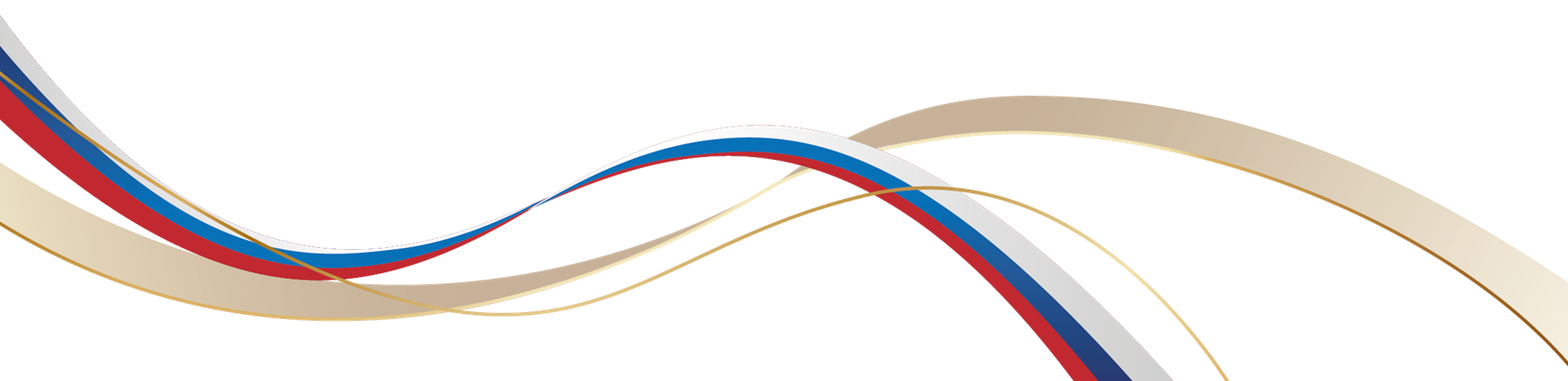 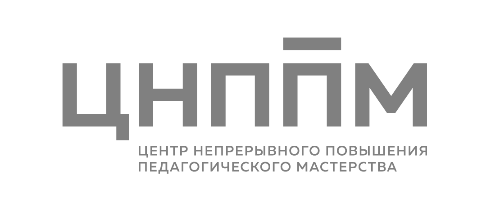 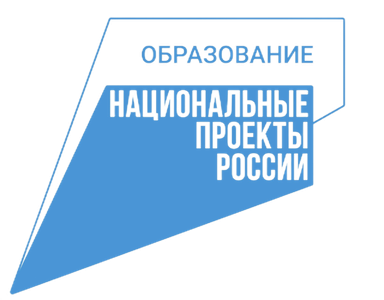 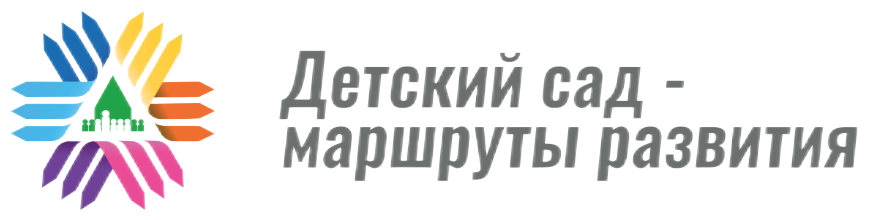 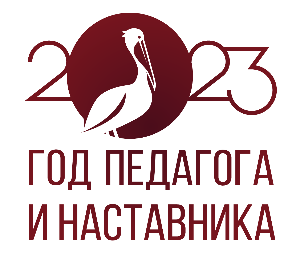 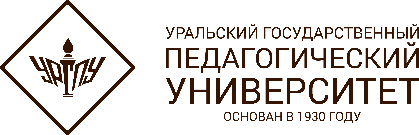 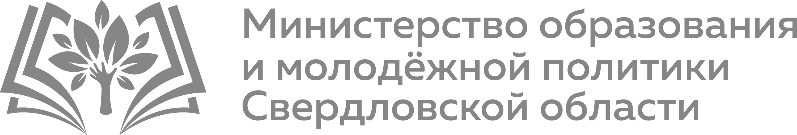 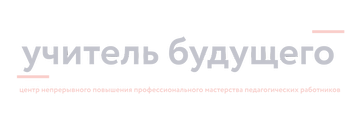 ЗАДАЧИ ПРОЕКТА
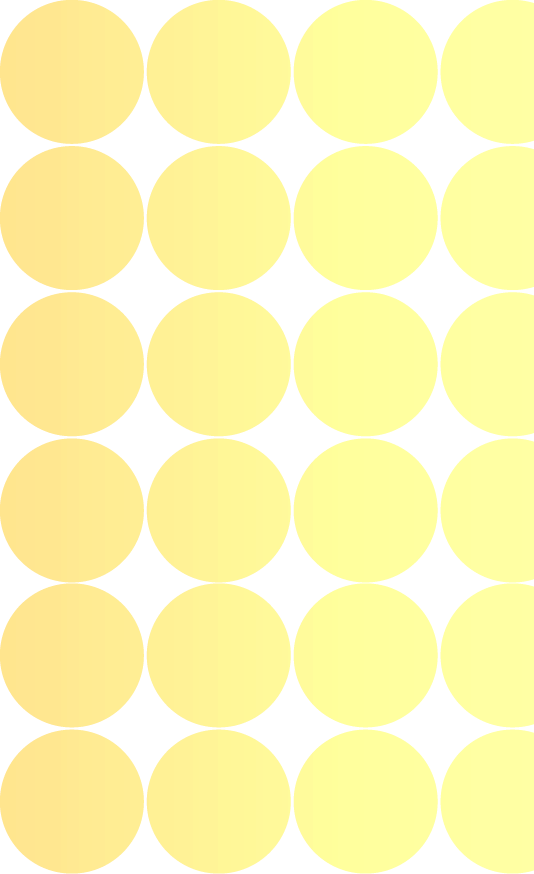 Познакомить детей с традиционной русской культурой семьи посредством художественного творчества, литературы, кинематографа, музыки.
Познакомить детей с ролью мужчины и женщины в традиционной русской семье, воспитывать уважительное отношение к старшему поколению
Познакомиться с семьями воспитанников, через изготовление генеалогического дерева
Организовать «Детскую мультстудию «Капитошка»
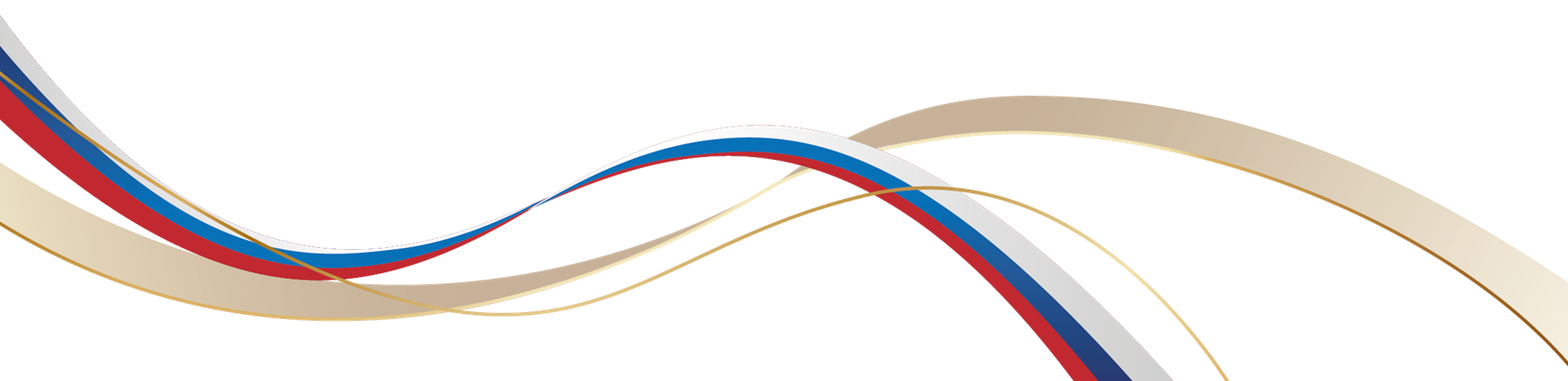 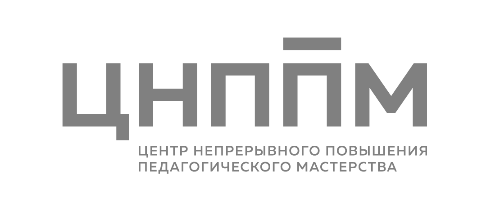 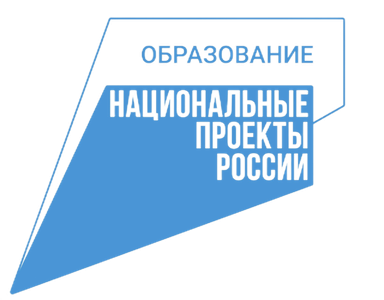 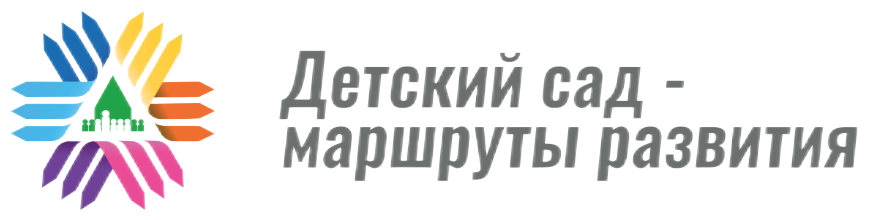 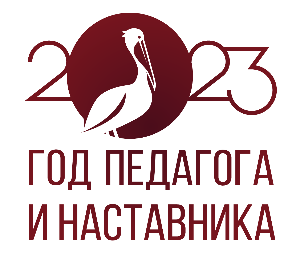 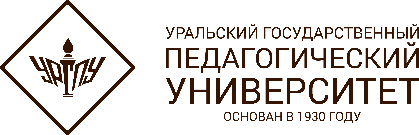 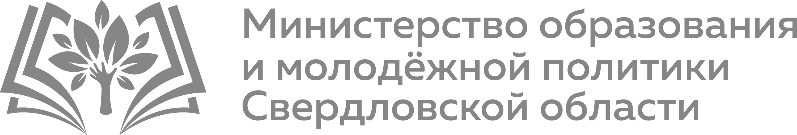 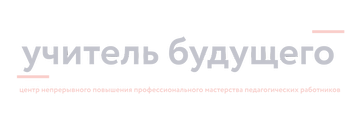 ЭТАПЫ ПРОЕКТА

Вхождение в тему культуры семьи:
Чтение художественной литературы на тему духовно-нравственных ценностей семьи, а также рассматривание картин русских и советских художников, посвященных изображению дружной семьи, обсуждение с детьми этих материалов.
Создание родителями и детьми генеалогического древа их семьи, презентация его в группе.
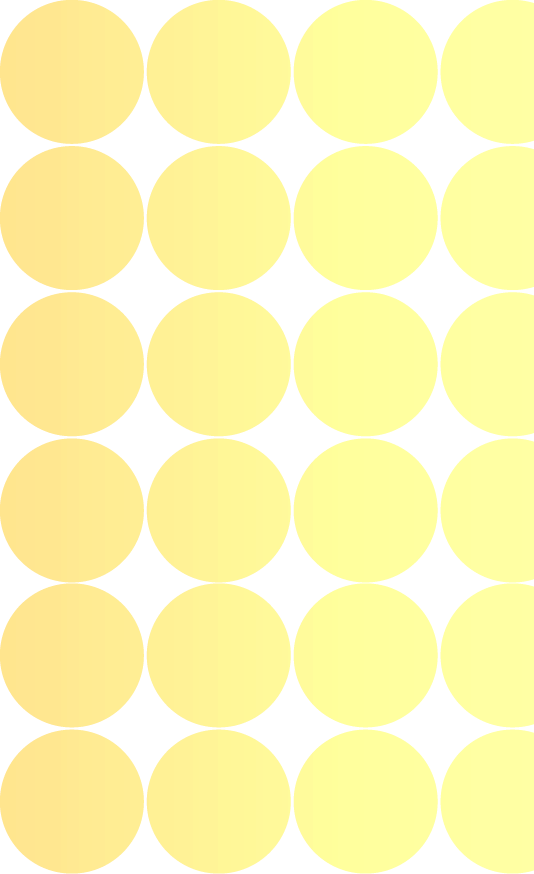 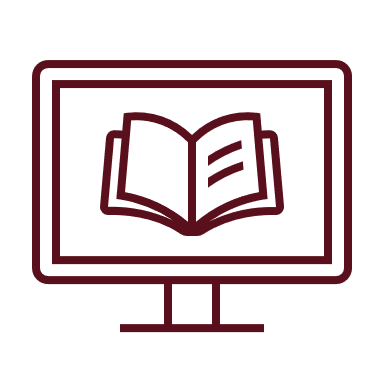 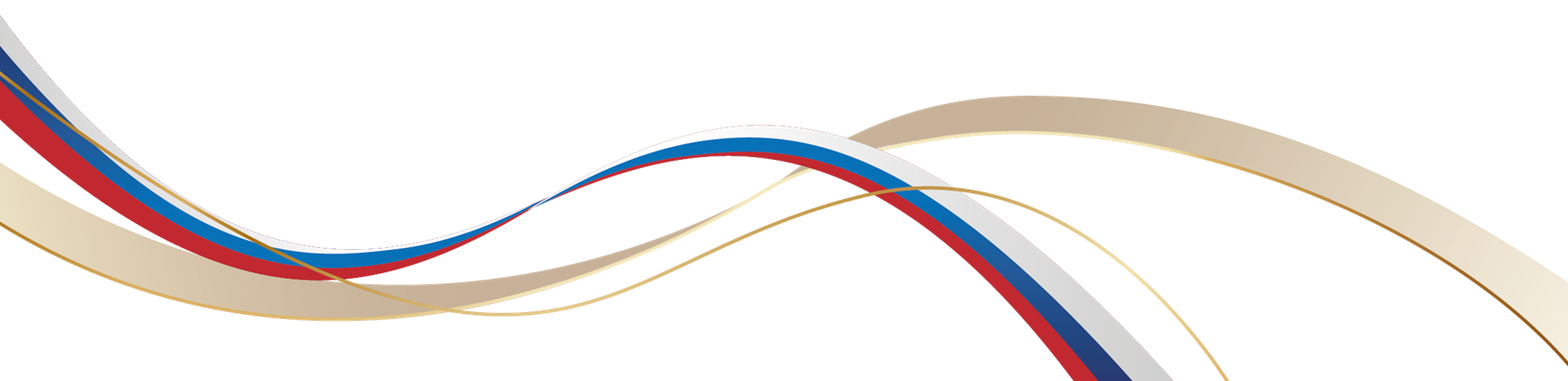 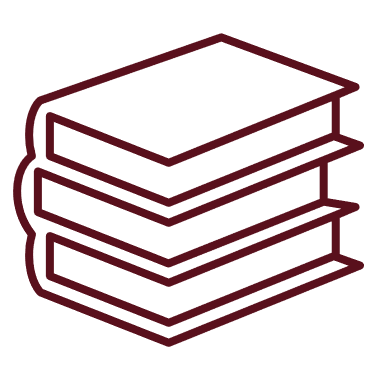 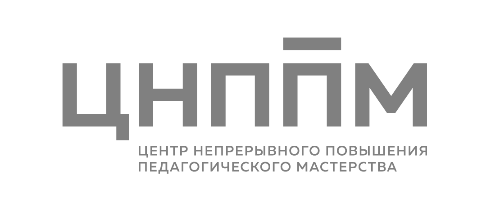 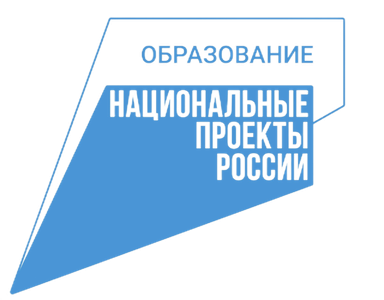 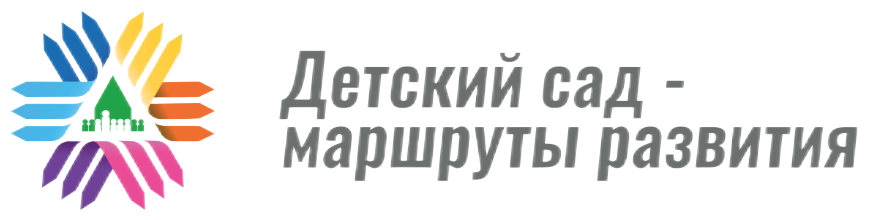 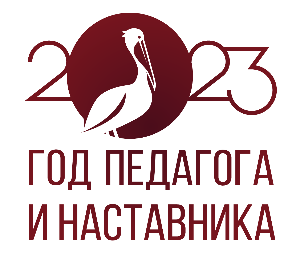 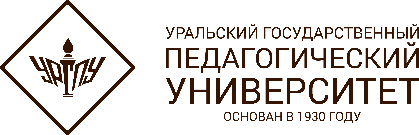 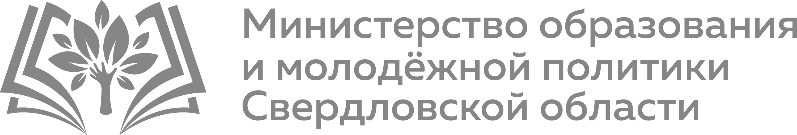 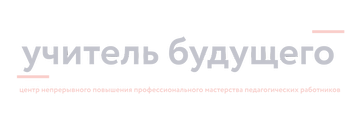 2. Подготовка и создание мультфильма о своей семье
Обсуждение с детьми: о какой традиции своей семьи им  хотелось бы рассказать в своем мультфильме, выбор главных персонажей, сценария  мультфильма.
Выбор художественных средств для создания мультфильма: краски, карандаши, пластилин или «Лего» конструктор.
Создание детьми своих героев из выбранных материалов.
Создание с детьми мультфильма о традициях детского сада, как образца. Показ этого мультфильма для родителей на мастер-классе.
Съёмки мультфильма дома с родителями.
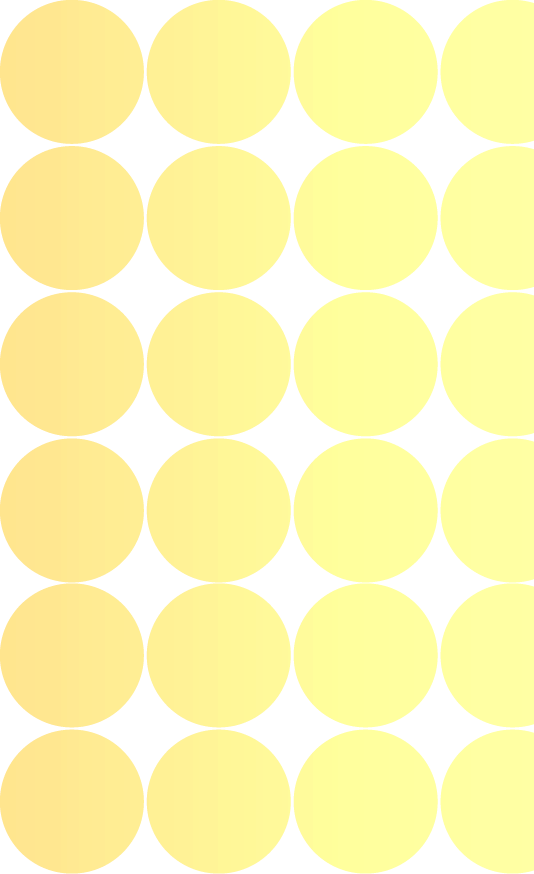 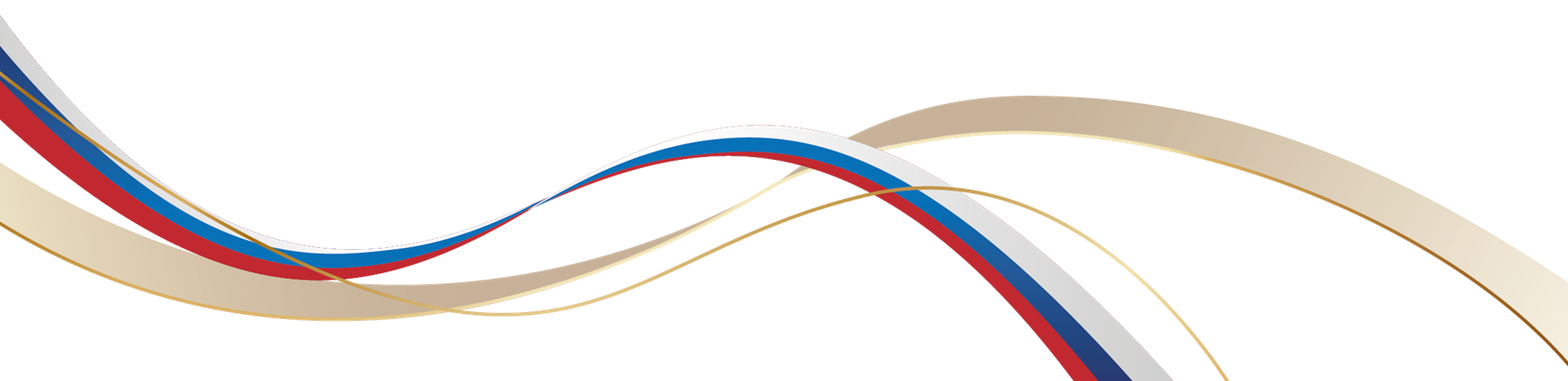 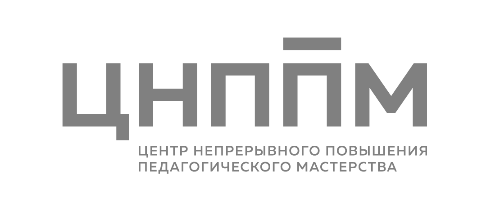 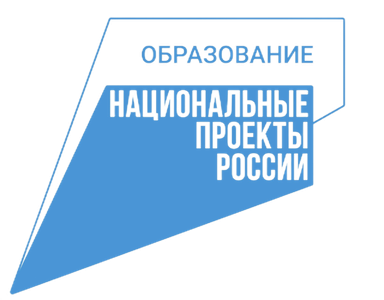 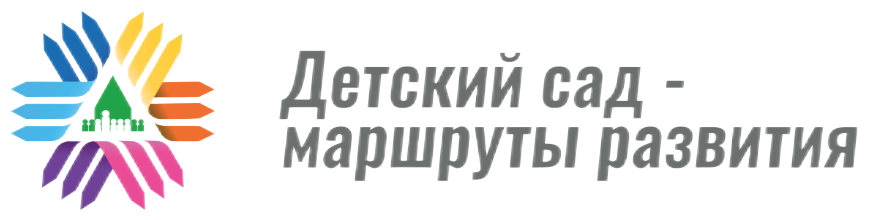 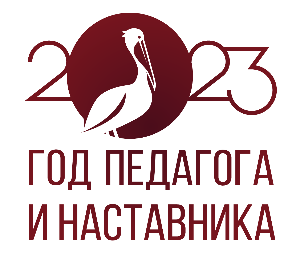 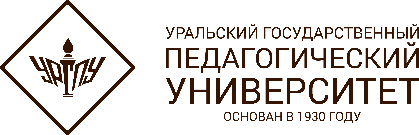 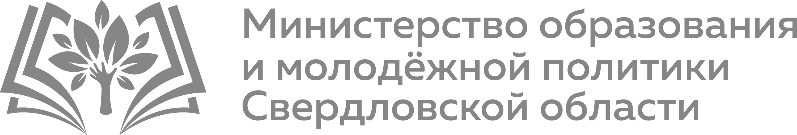 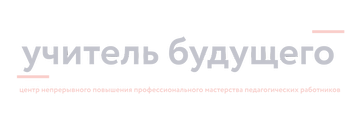 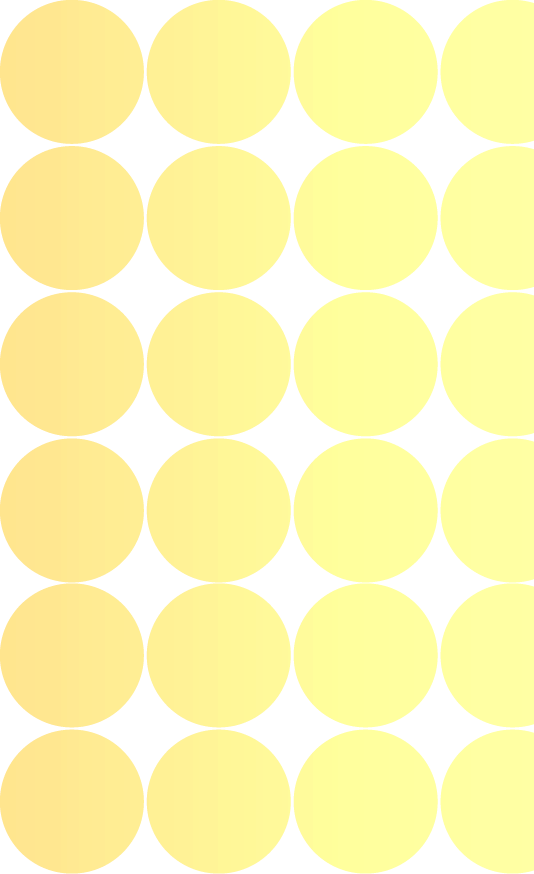 3. Заключительный
Фестиваль детских мультфильмов (Просмотр созданных мультфильмов на большом экране в музыкальном зале)
Беседа с детьми по обмену впечатлений от проделанной работы (какой этап создания мультфильма понравился больше всего, а какой вызвал трудности, какие  семейные традиции вам понравились, что нового и интересного узнали в процессе создания мультфильма)
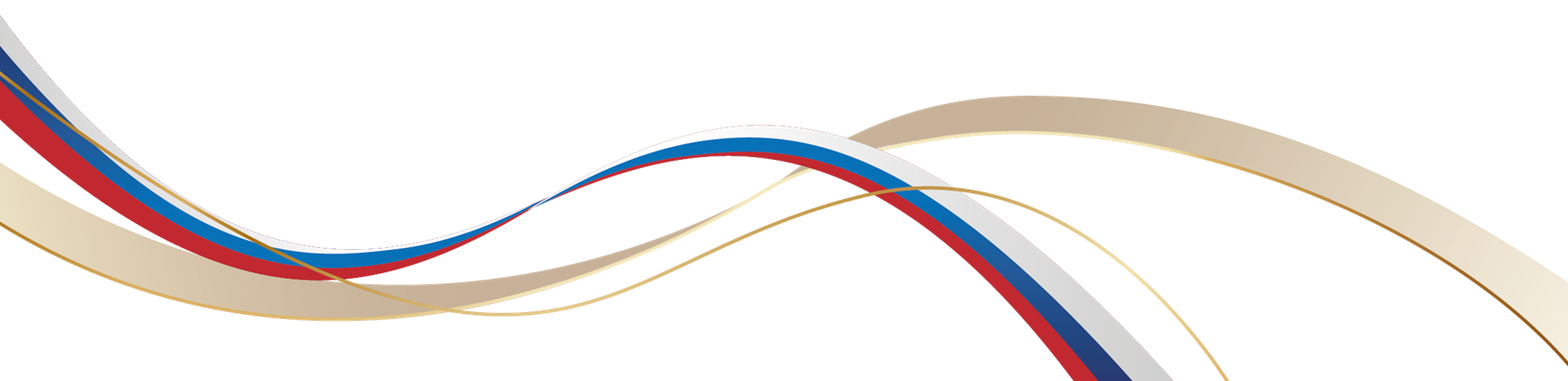 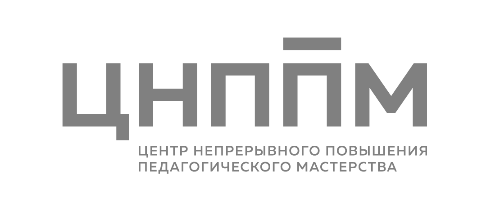 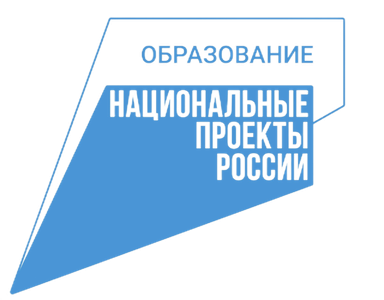 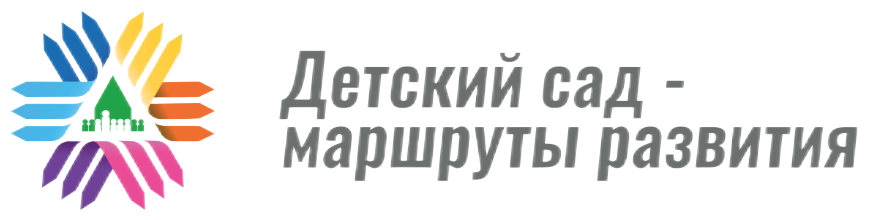 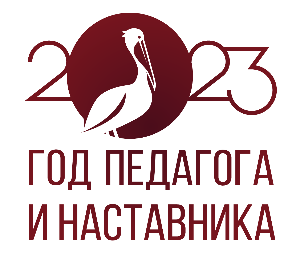 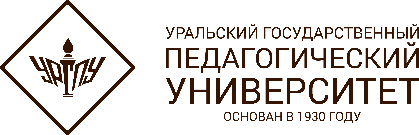 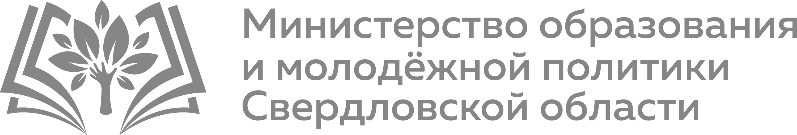 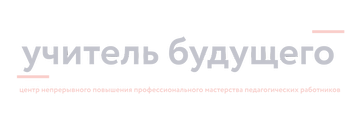 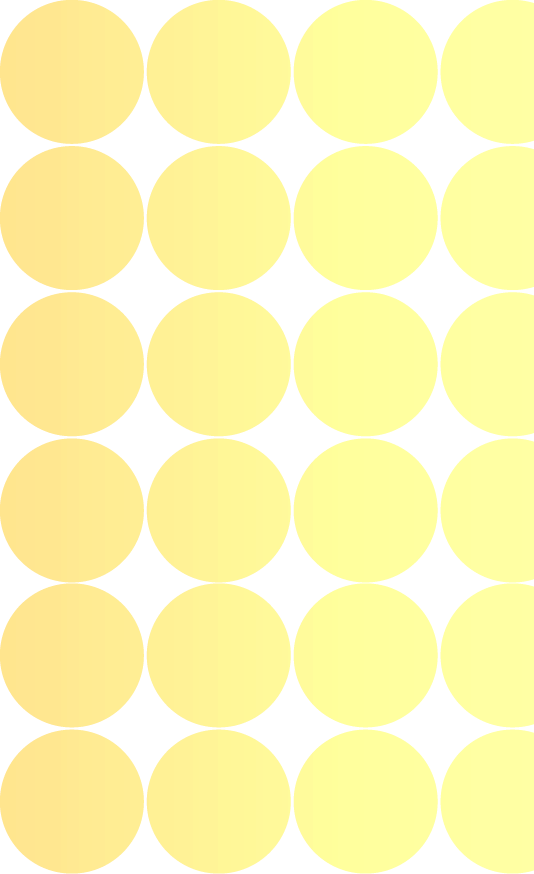 Ожидаемые результаты проекта
для детей: 
понимание детьми выражения «любящая семья» как  духовная ценность;
эмоциональное благополучие ребёнка; 
проявление интереса к истории, традициям своей семьи, создание генеалогического древа (герба семьи);
развитие компетенций ребёнка в общении со сверстниками.
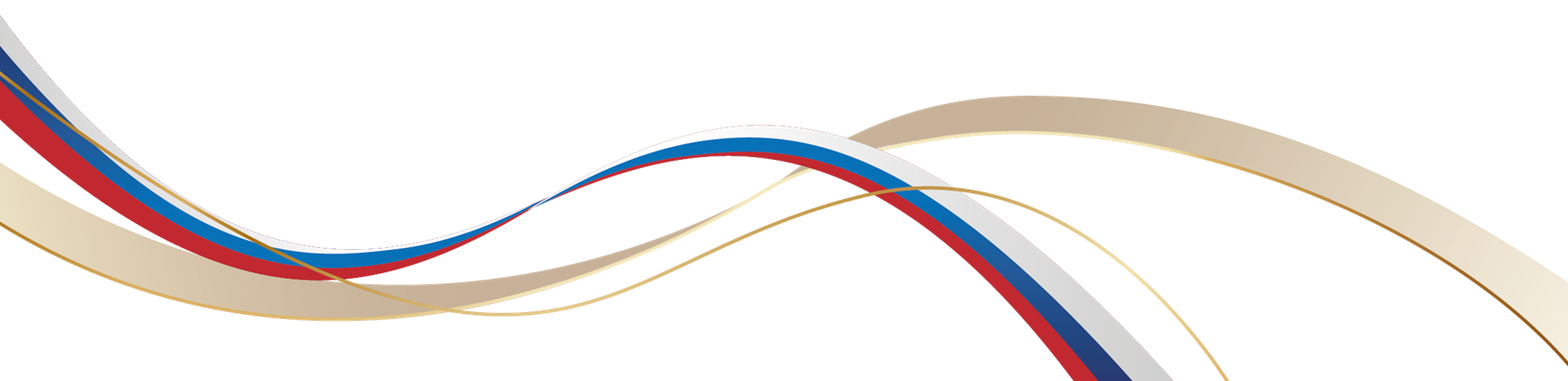 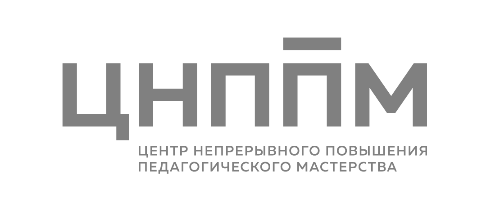 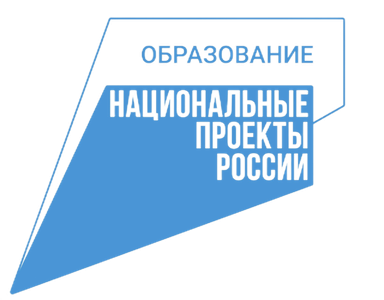 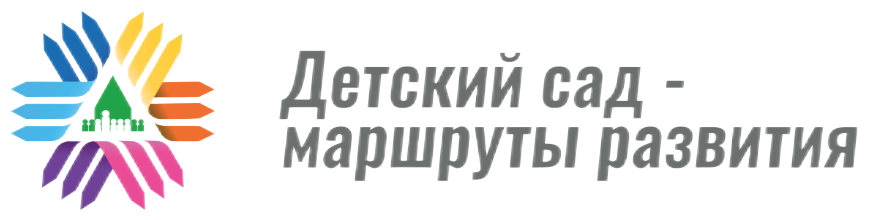 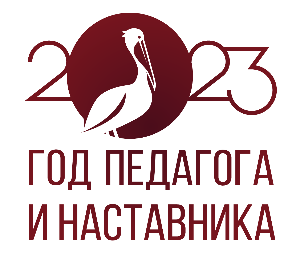 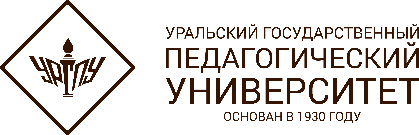 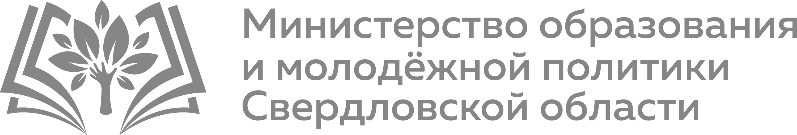 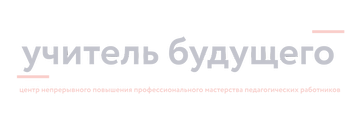 для педагогов:
совершенствование компетентности педагогических работников в вопросах  духовно-нравственного воспитания дошкольников;
объединение усилий педагогов и родителей при организации работы по приобщению к семейным ценностям;
для родителей:
гармонизация детско-родительских отношений;
повышение педагогической компетенции родителей в духовно-нравственном воспитании детей;
создание системы социального партнёрства ДОУ и семьи в вопросах духовно-нравственного воспитания детей;
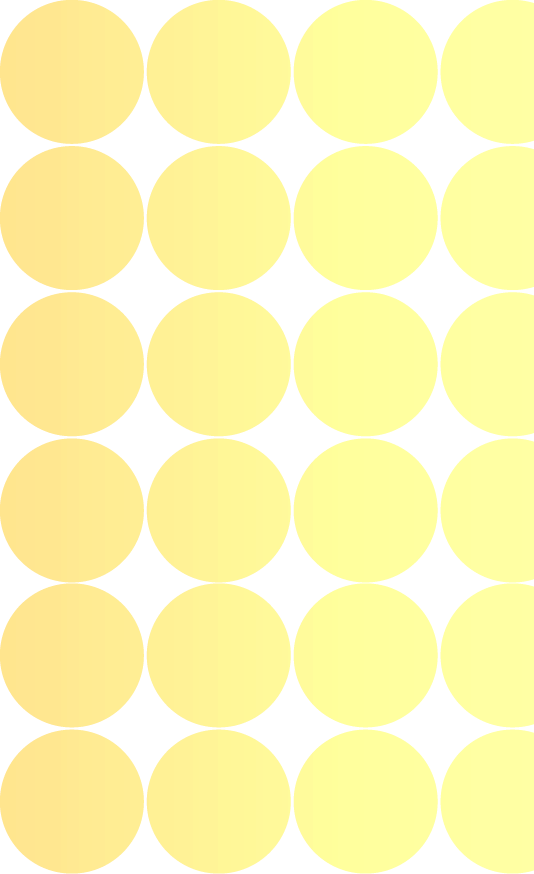 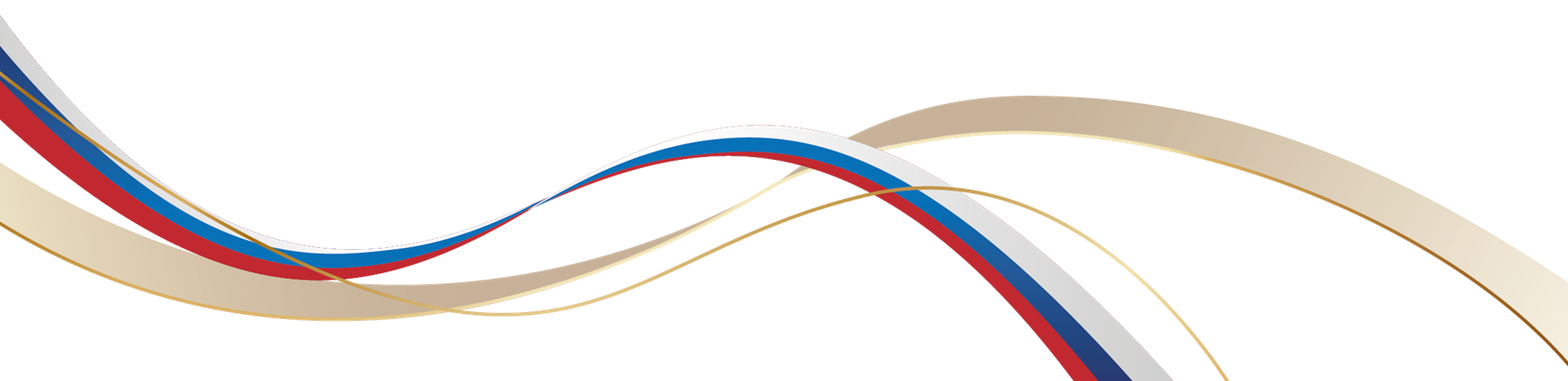 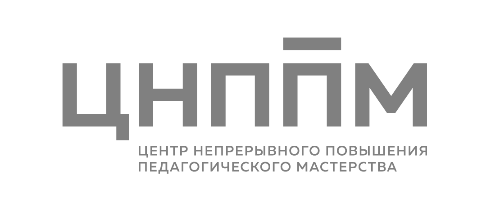 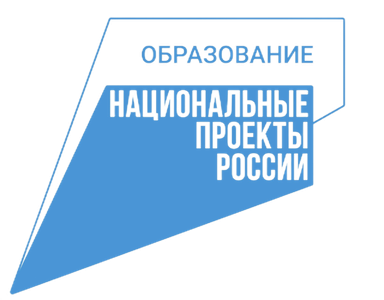 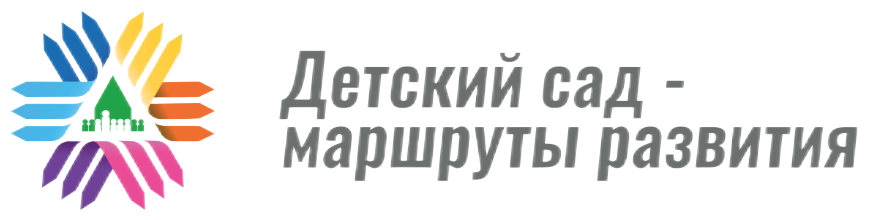 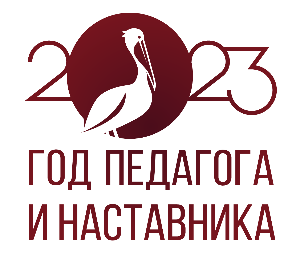 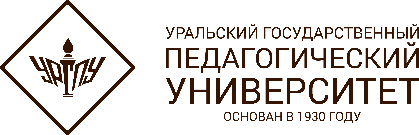 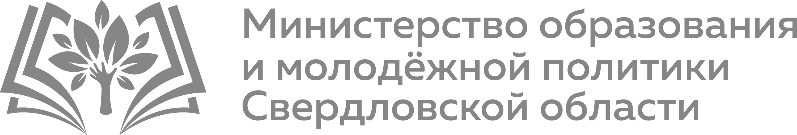 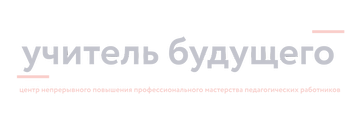 Заголовок
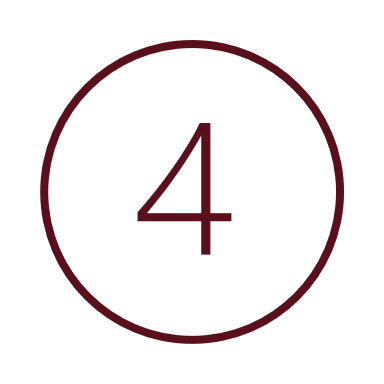 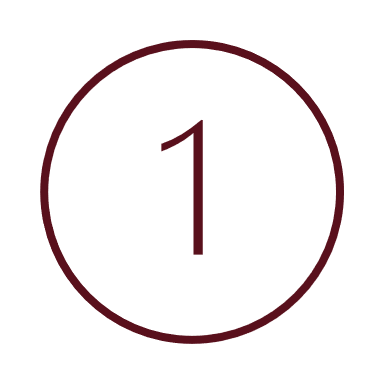 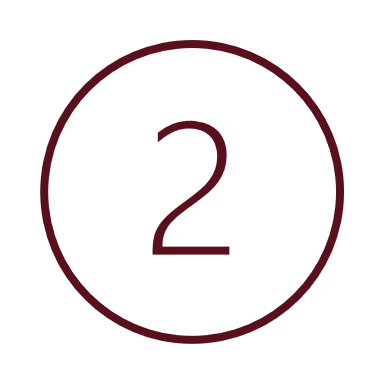 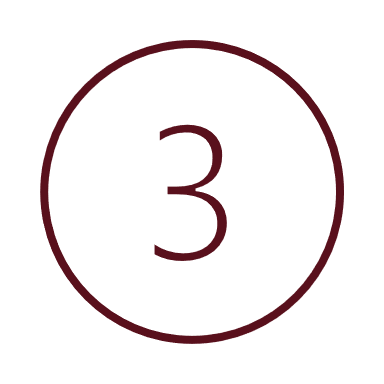 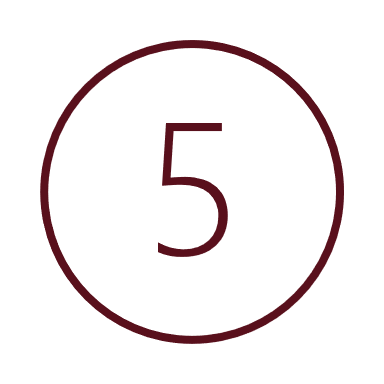 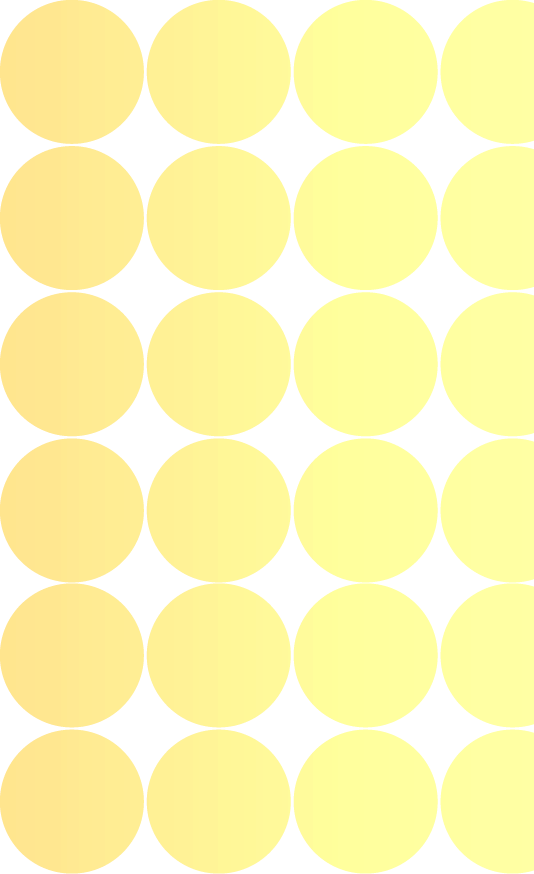 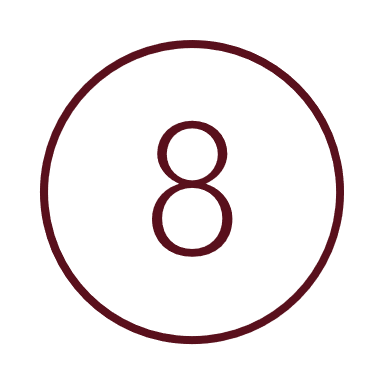 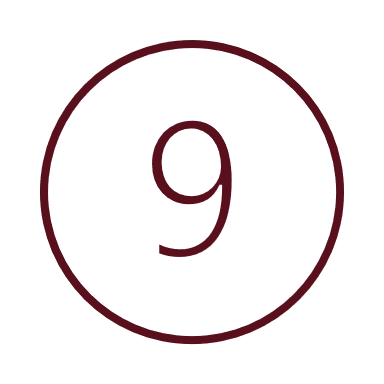 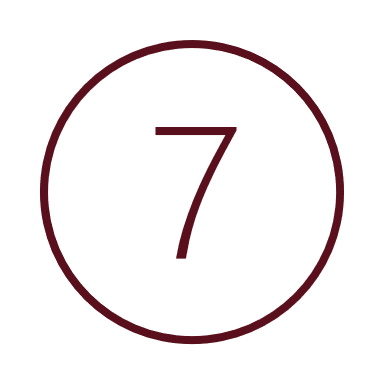 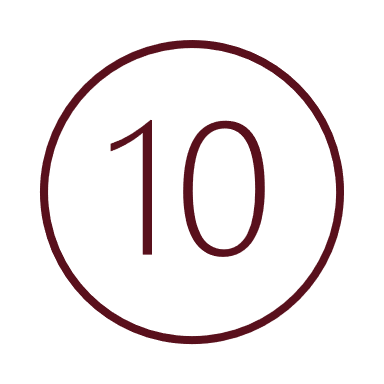 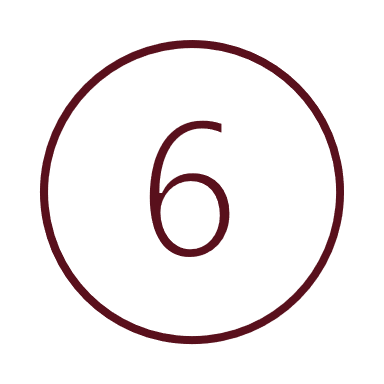 Значки, которые позволят лаконично оформить слайд
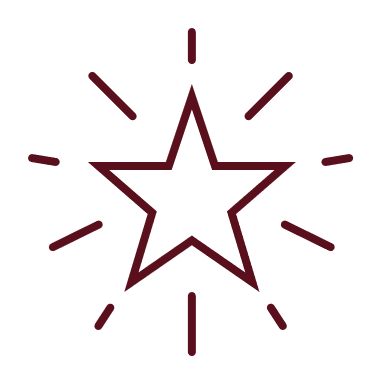 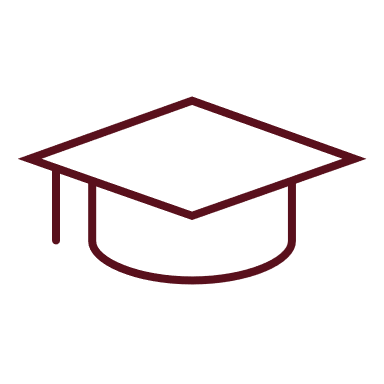 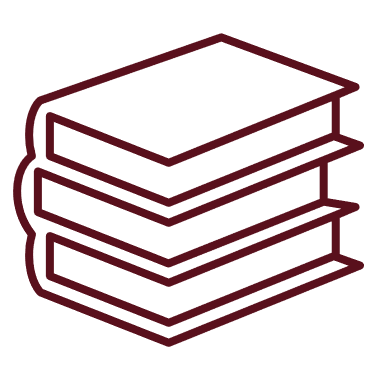 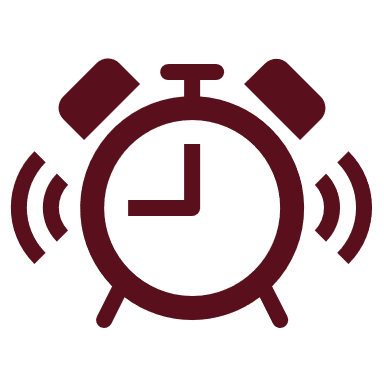 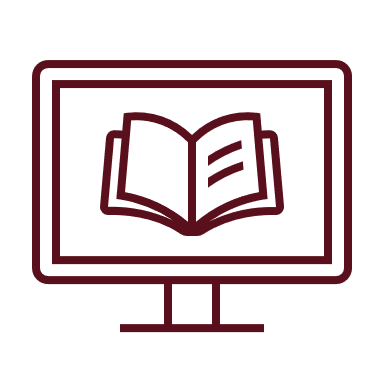 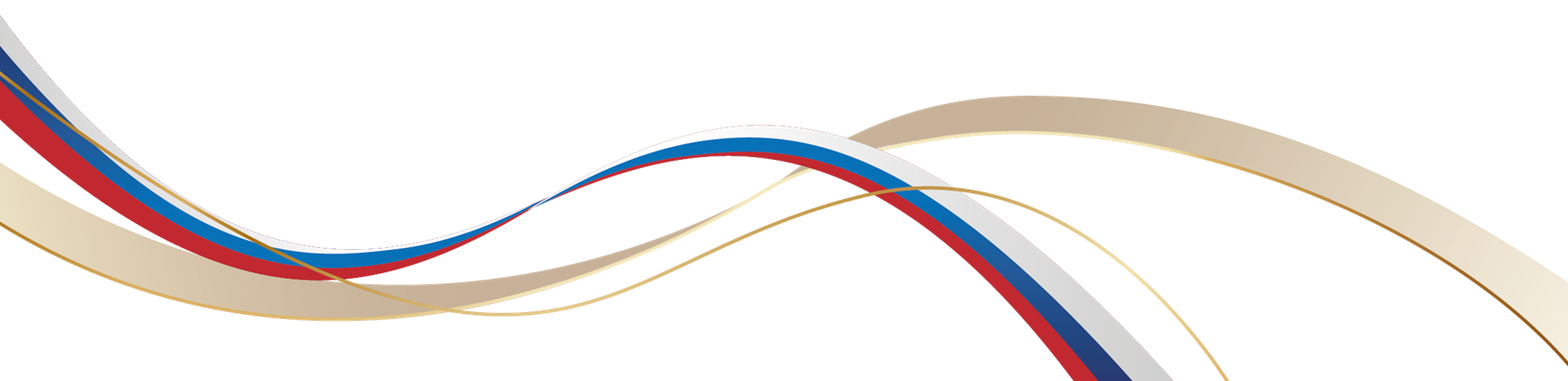 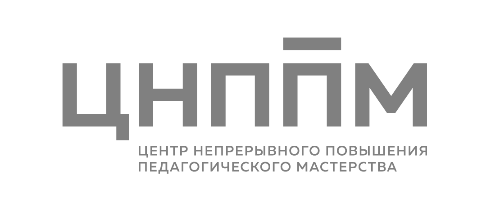 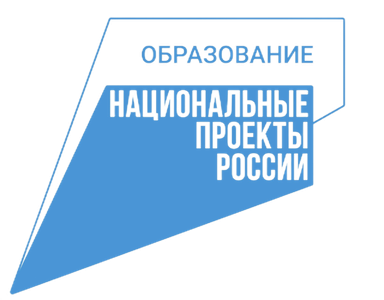 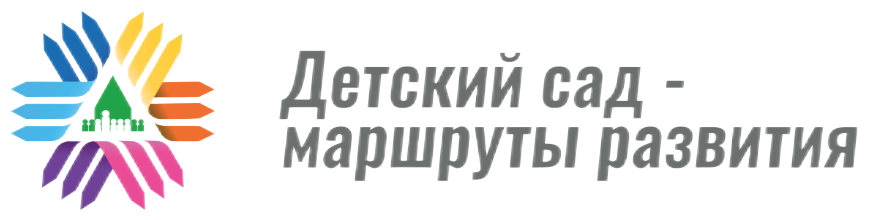 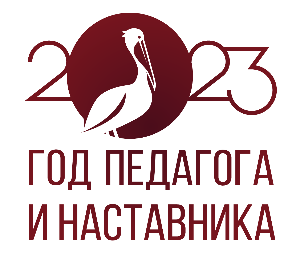 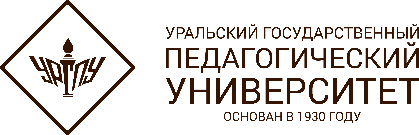 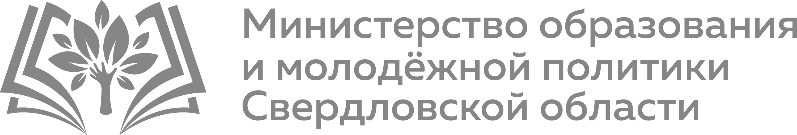 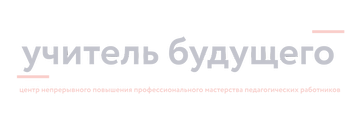 Центр непрерывного повышения профессионального мастерства педагогических работников 
«Учитель будущего»
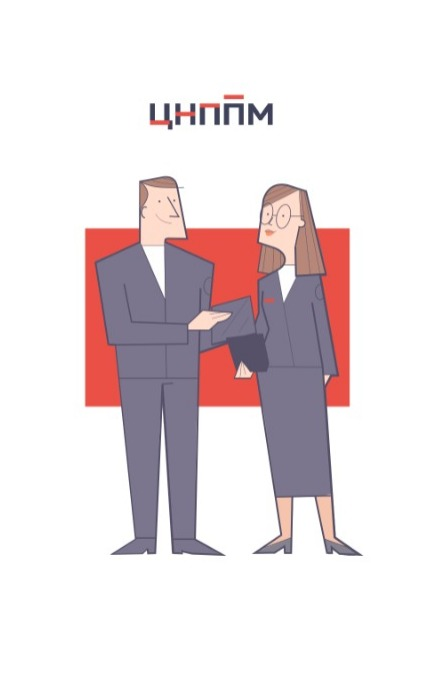 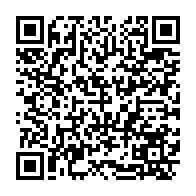 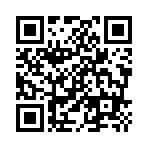 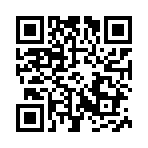 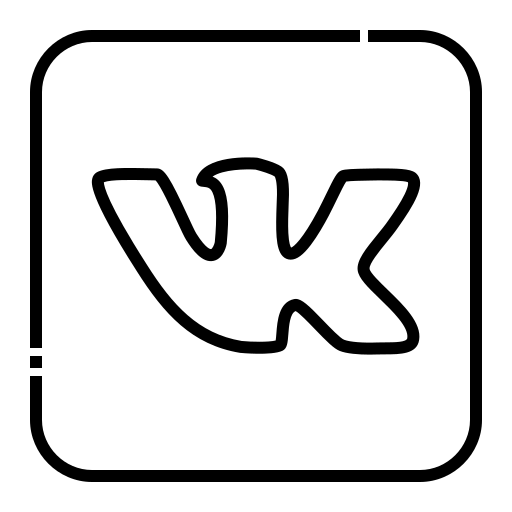 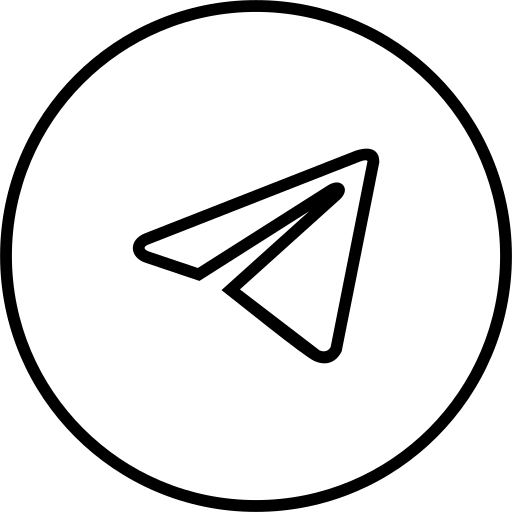 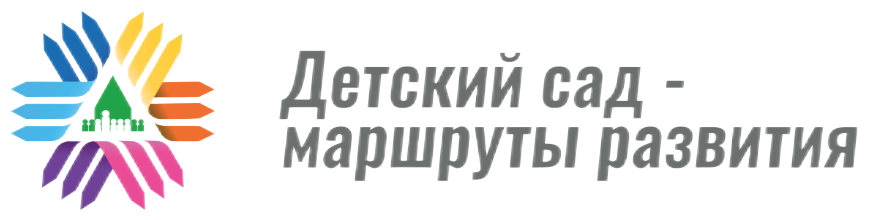 В свердловской области более 70 тыс. педагогов. 
Хотите быть В контакте? Присоединяйтесь!
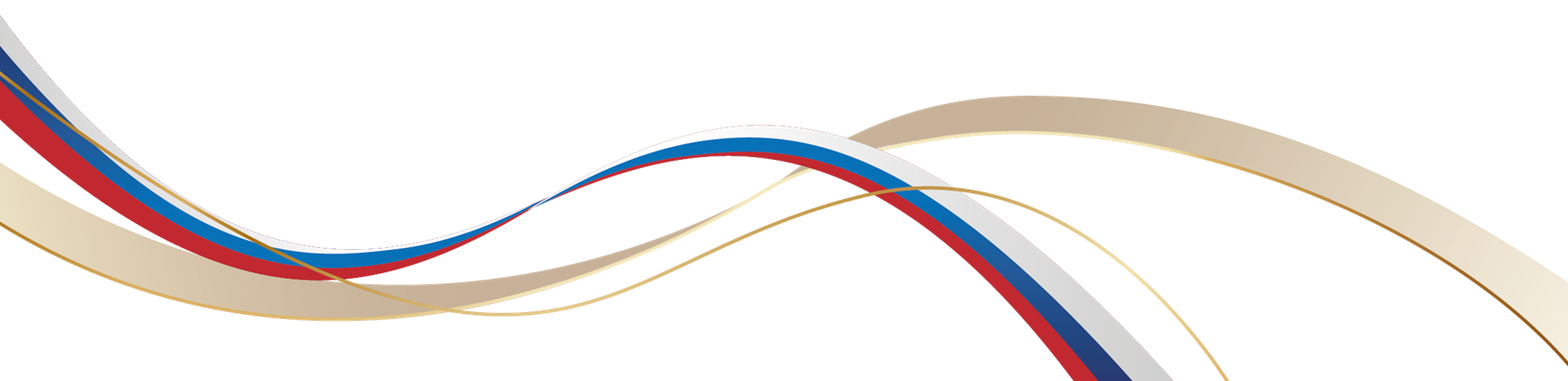